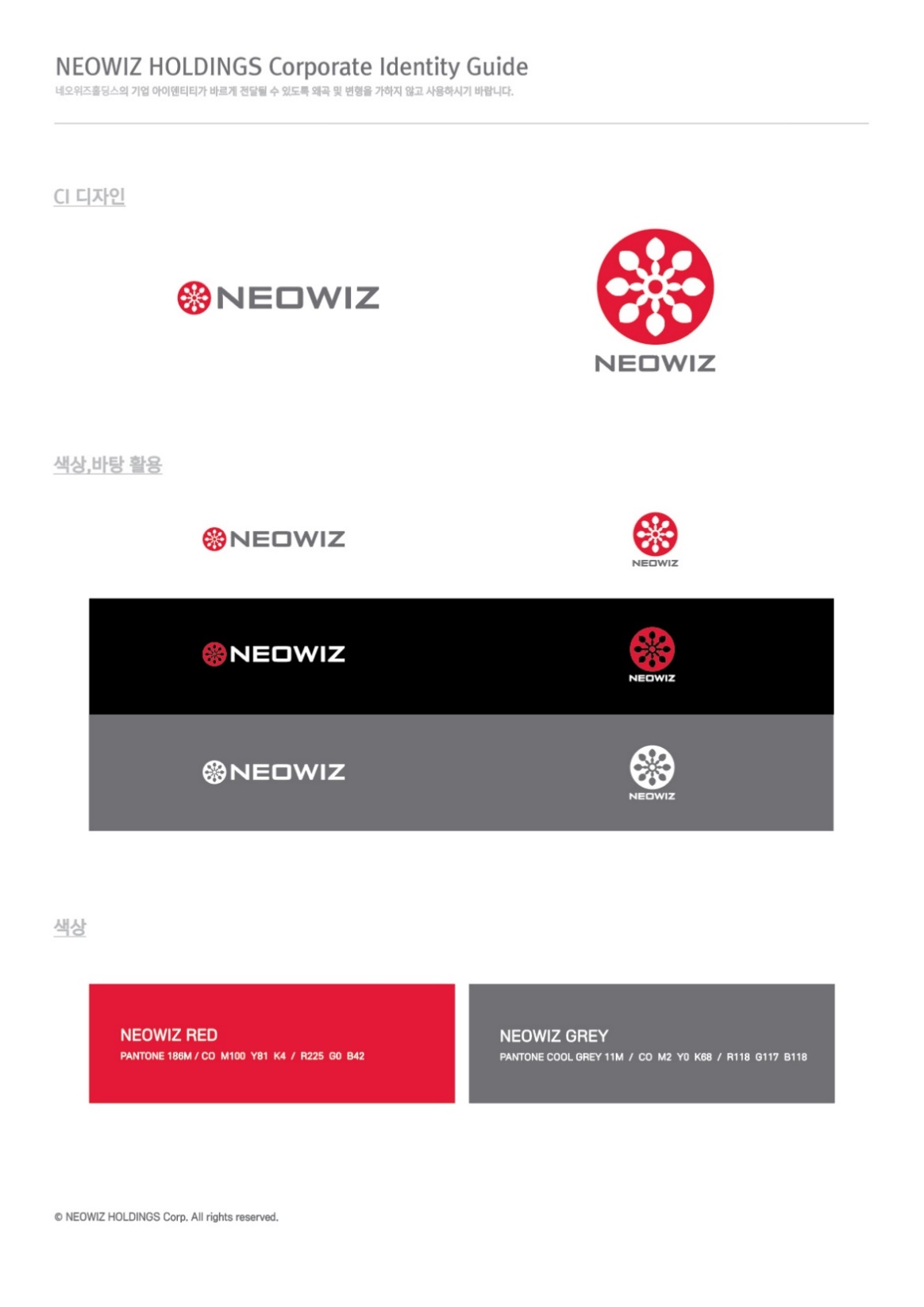 서울대학교 창의적통합설계 프로젝트 제안서
2017년 8월 28일작성 : NPS AI연구소 조승훈
검수 : 권용길 CTO
1
회사소개
2
프로젝트 주제1 : 광고 이미지 검출
3
3
프로젝트 주제2 : 광고 이미지 검출
4
4